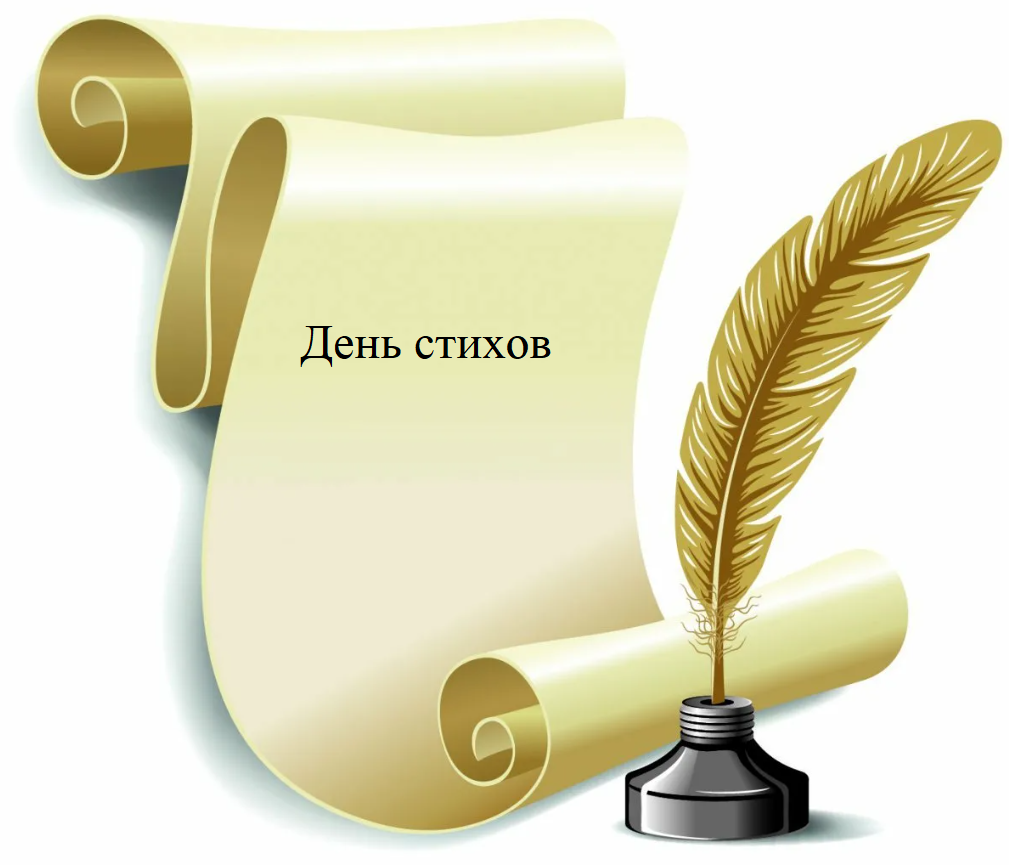 Александр Сергеевич Пушкин
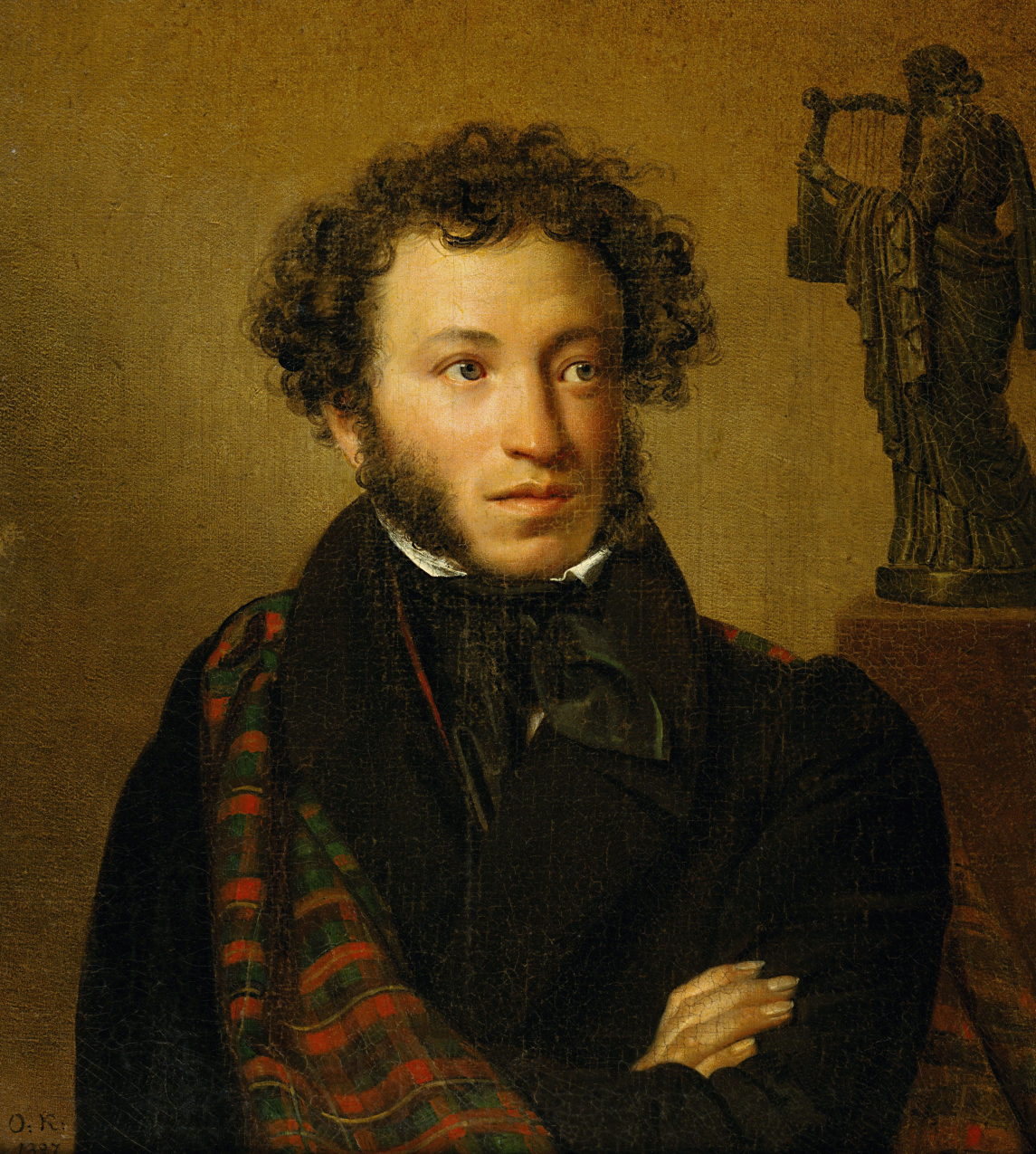 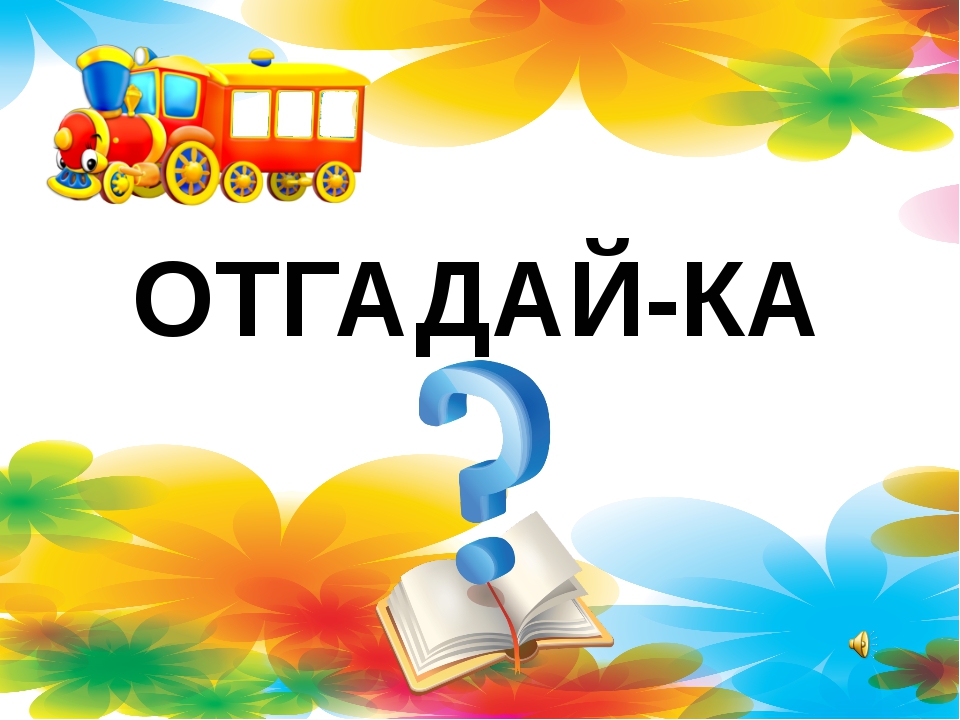 Корней Иванович Чуковский
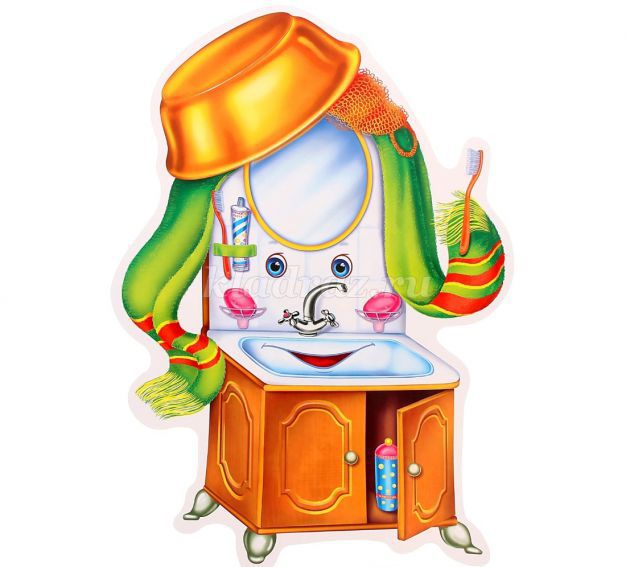 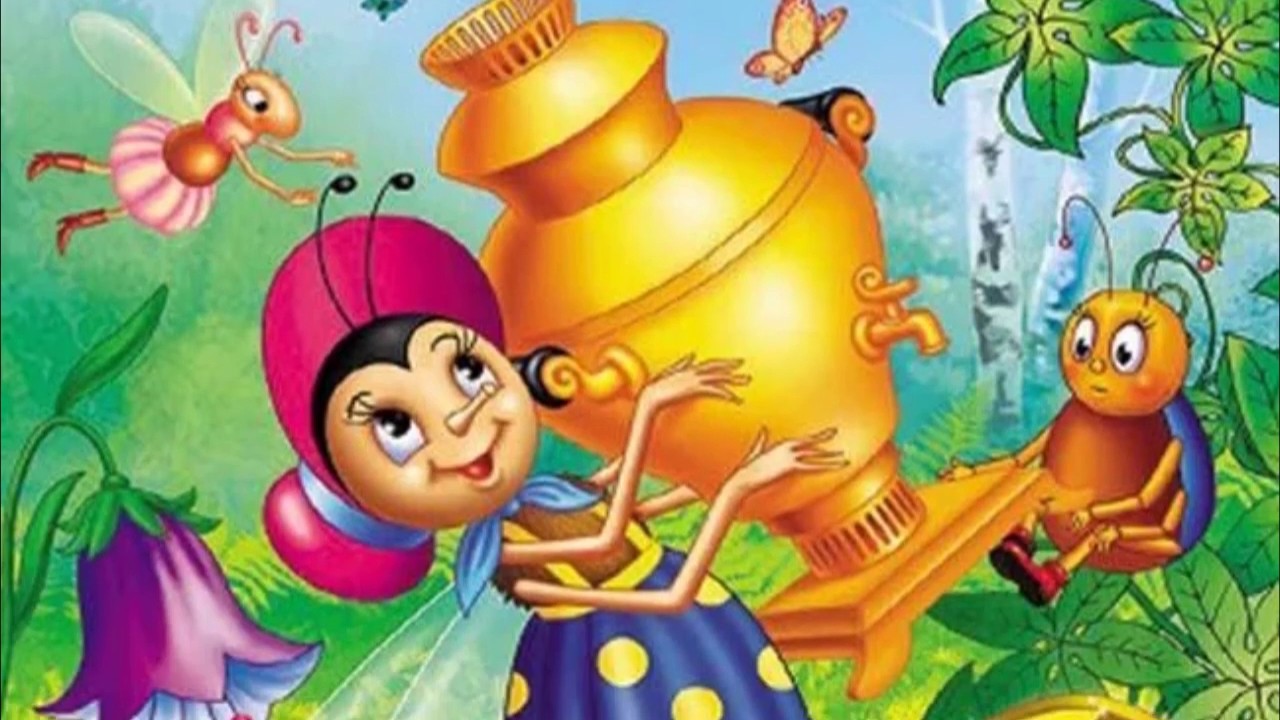 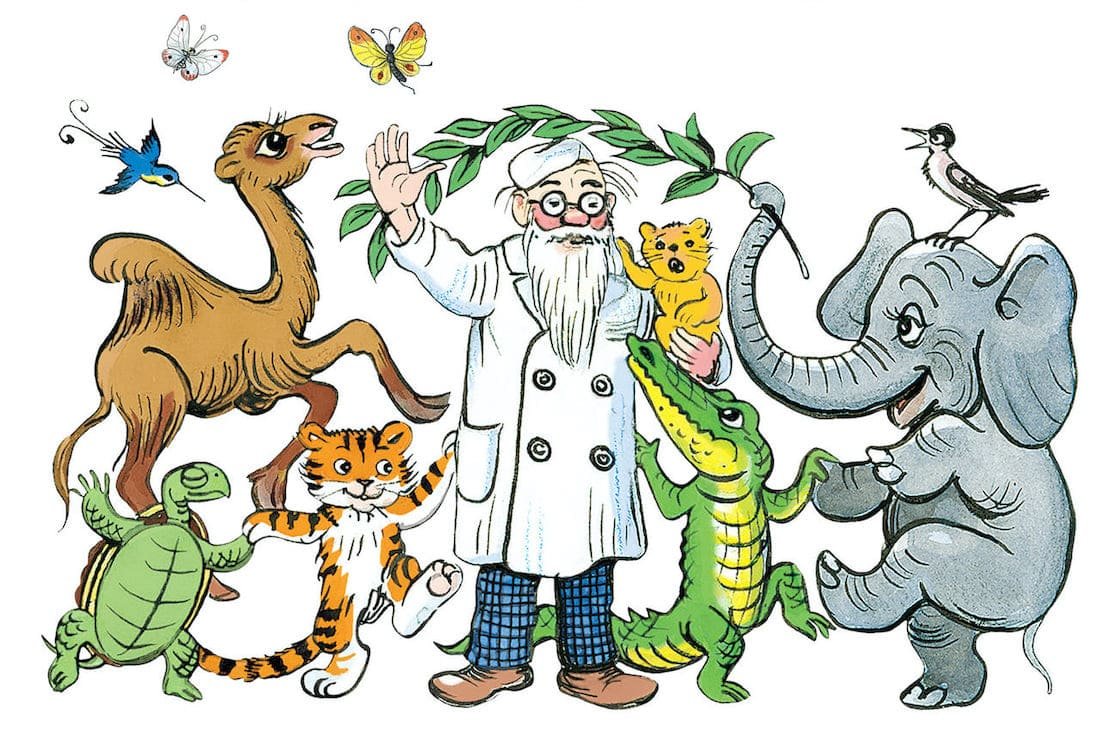 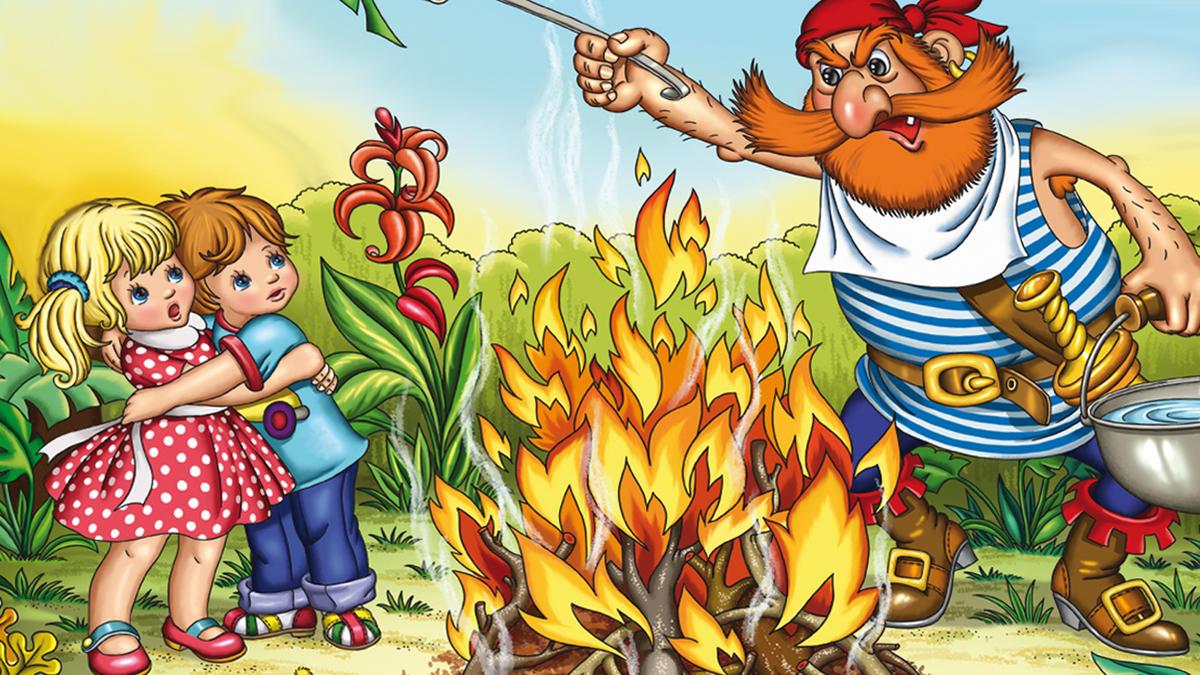 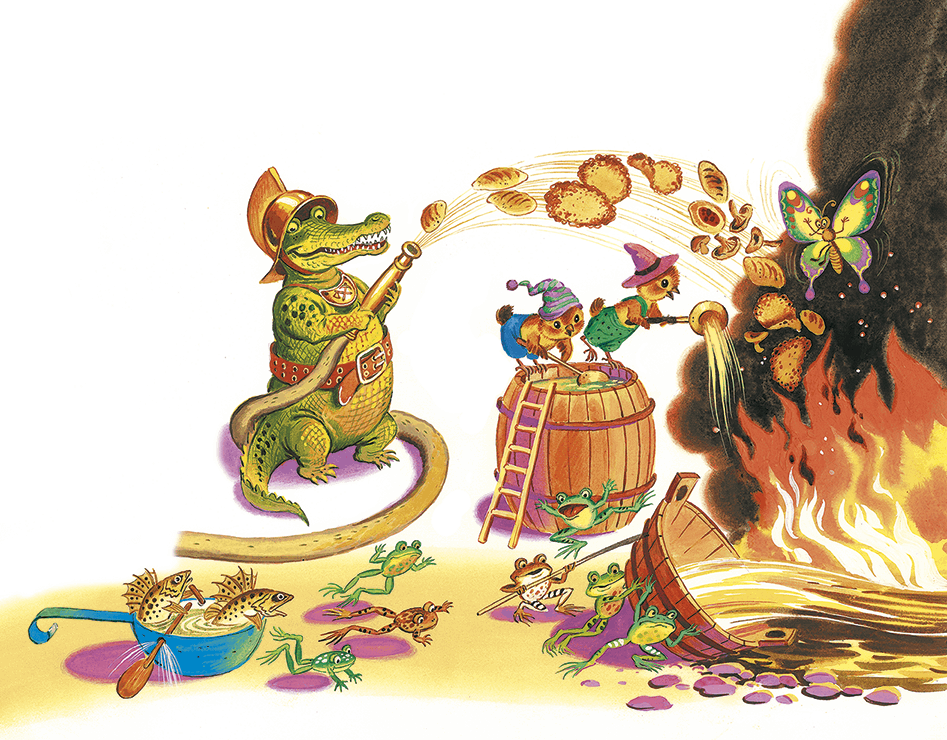 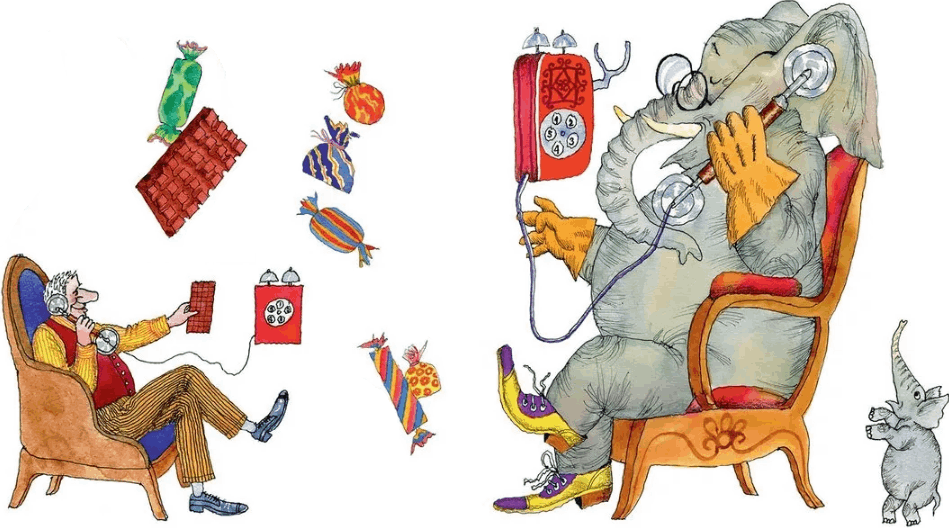 Агния Львовна Барто
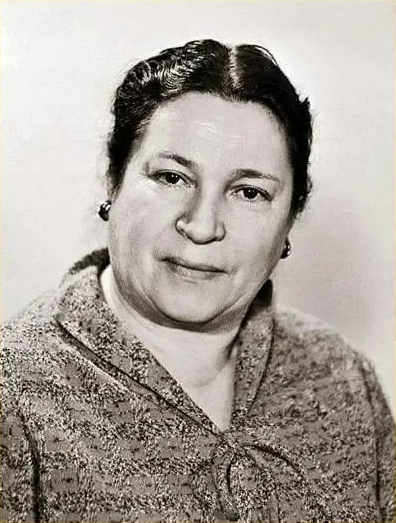 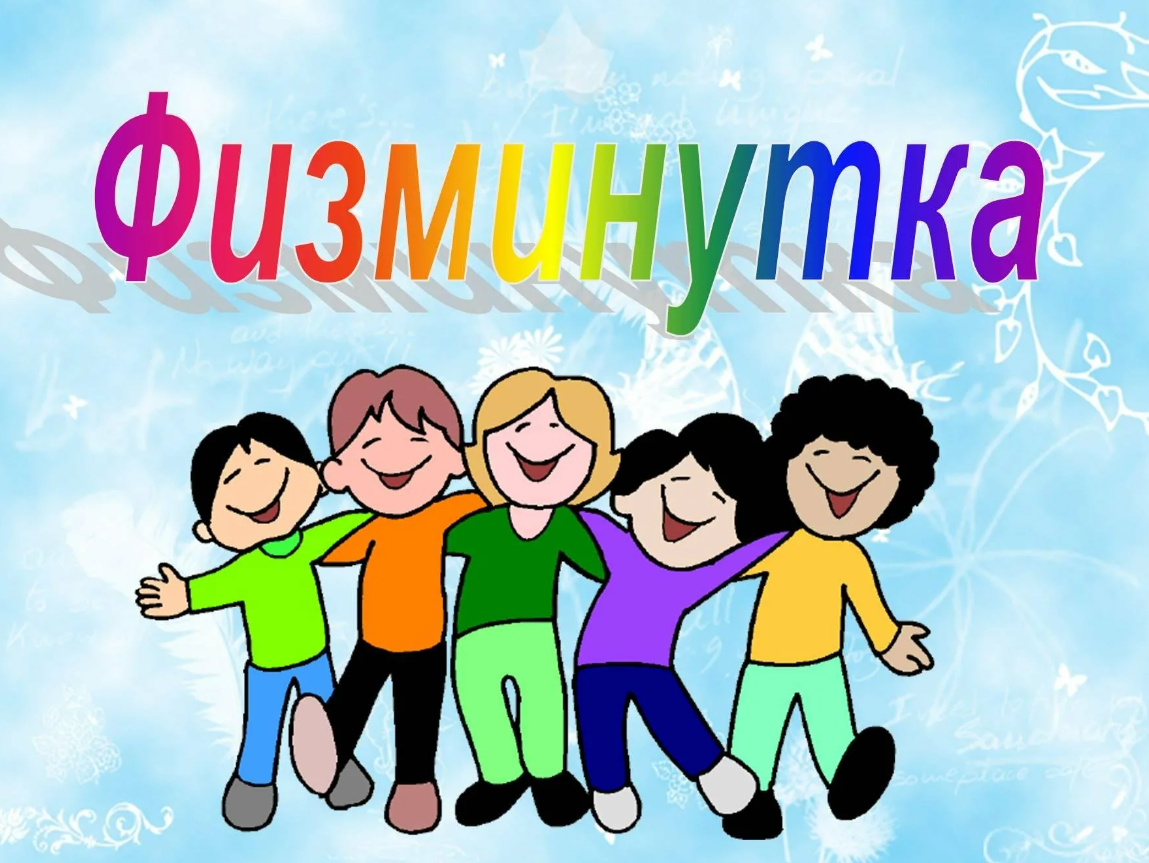 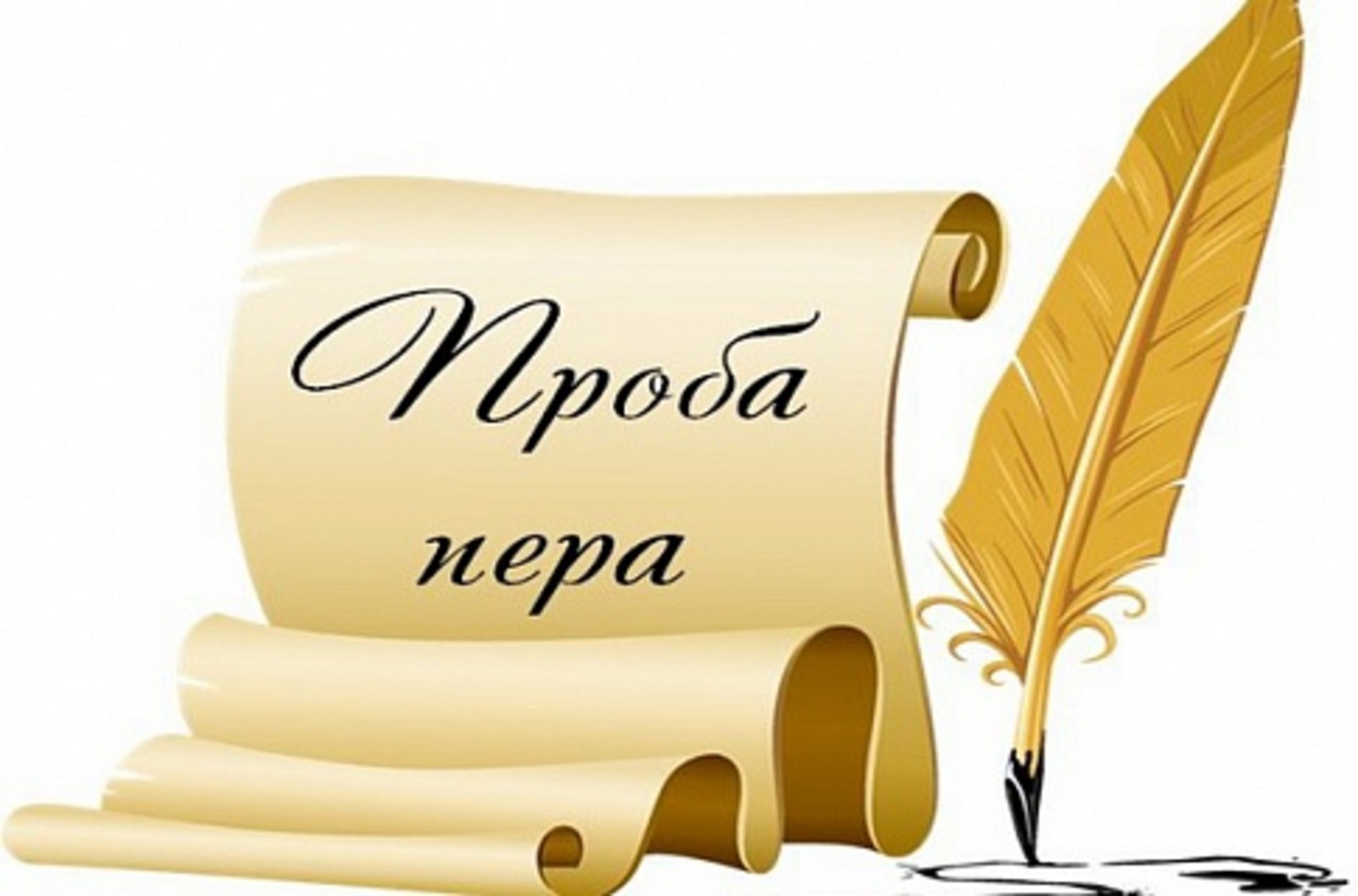